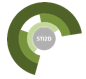 Ressources pédagogiques, études expérimentales de solutions constructives 
de transmission de l’information en 2I2D
Nathalie Calas-Cadeville, professeur au lycée Jean Favard à Guéret, académie de Limoges
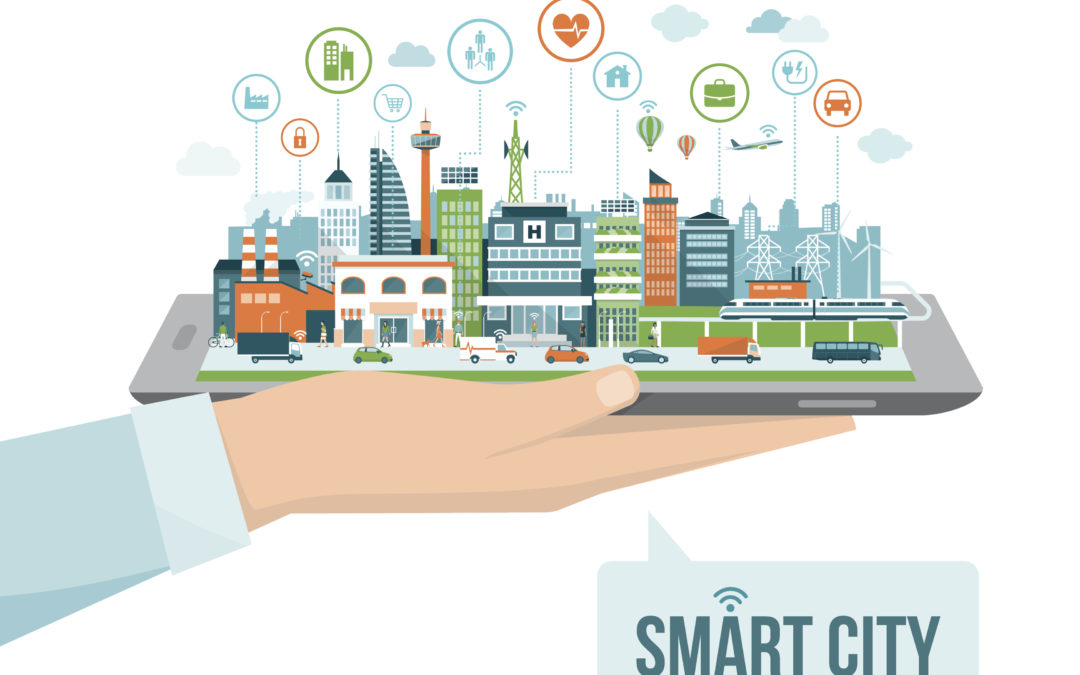 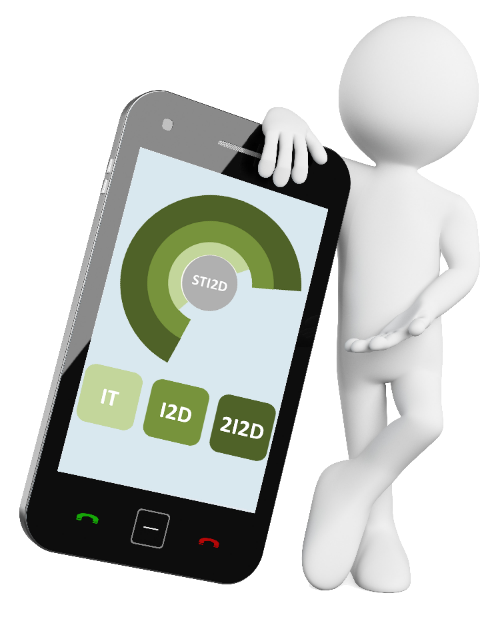 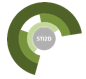 Séquence proposée en début de terminale en 2I2D.
Terminale
Ingénierie, Innovation et Développement Durable (2I2D) – 12h
Terminale
2I2D
2I2D
2I2D
générique
structurale
I2D
I2D
Tr3
Tr2
Tr1
Produit
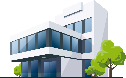 Conduite de projet
M
PC
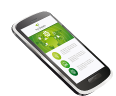 génétique et générale
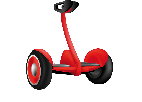 Problématique :
Comment les objets connectés permettent de réduire la consommation d’énergie d’une ville, d’un bâtiment industriel, d’une habitation ?
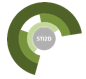 Source EY
La révolution numérique des objets connectés et le secteur de l’énergie
« L’Internet des objets a un potentiel de création de valeur pour le système électrique en contribuant à répondre à l’un de ses principaux enjeux : celui d’adapter la production à la consommation d’énergie. »
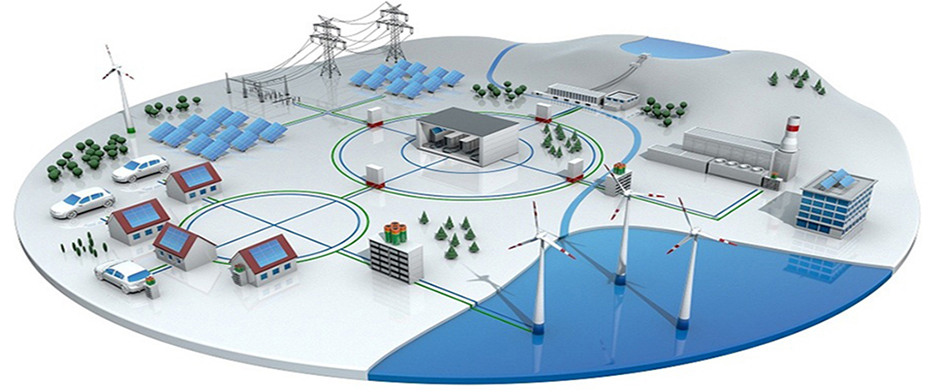 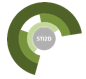 La révolution numérique des objets connectés et le secteur de l’énergie
« En rendant visibles la consommation et le coût de l’énergie en temps réel, les objets connectés permettraient de mieux synchroniser la production et la consommation. »
Source EY
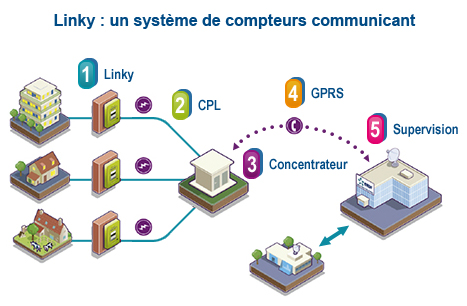 « Sur le plan de la consommation, le consommateur qui devient « consomm’acteur » engagera les acteurs du secteur à une plus grande créativité commerciale, via des offres qui s’adaptent aux usages spécifiques, et une relation client transformée et numérisée. »
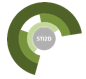 Les questionnements clés spécifiques au marché de l’Internet des objets.
Quelles technologies pour quelles communications ?
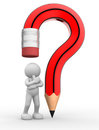 Quelles applications pour quels usages ?
Quelles mutations pour quel type d’organisation ?
Quelles relations entre les acteurs ?
Quel modèle de gouvernance des données ?
Quelles garanties pour la confidentialité des données et face aux risques de cyberattaques ?
Quelle connectivité sur quels réseaux ?
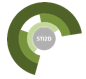 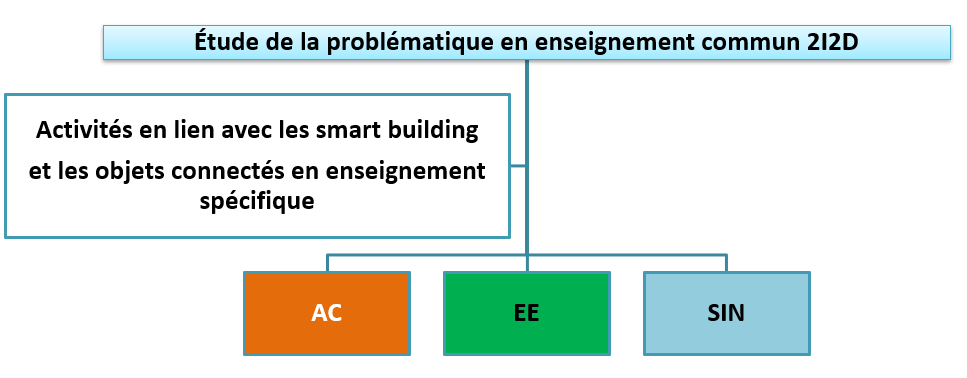 Prérequis :
Les élèves auront vu en classe de première, en I2D, la séquence « Réseaux Intelligents ».
Ils auront pu faire émerger la problématique :
 « Comment rendre autonome en énergie ces réseaux de capteurs ? »
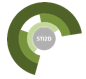 Activité en enseignement 2I2D commun
Durée 1H :
	Une activité en îlot de 4 ou 5 élèves :
	Chaque îlot découvre un segment  M2M, B2B industry, B2B building…
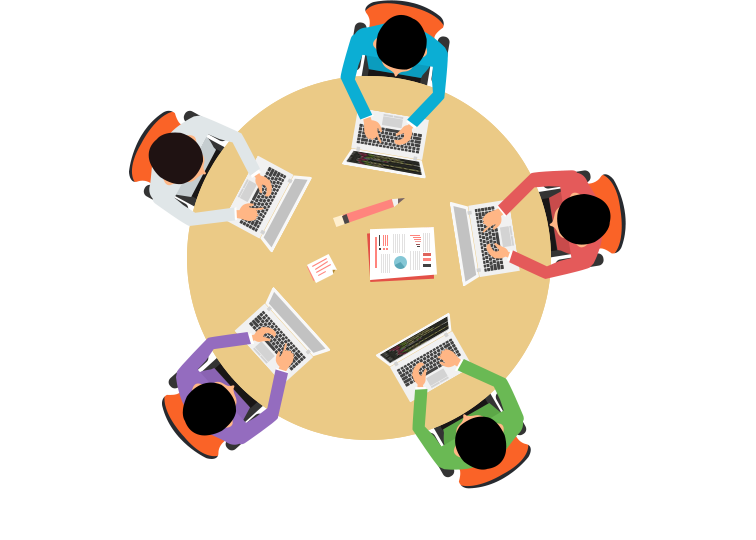 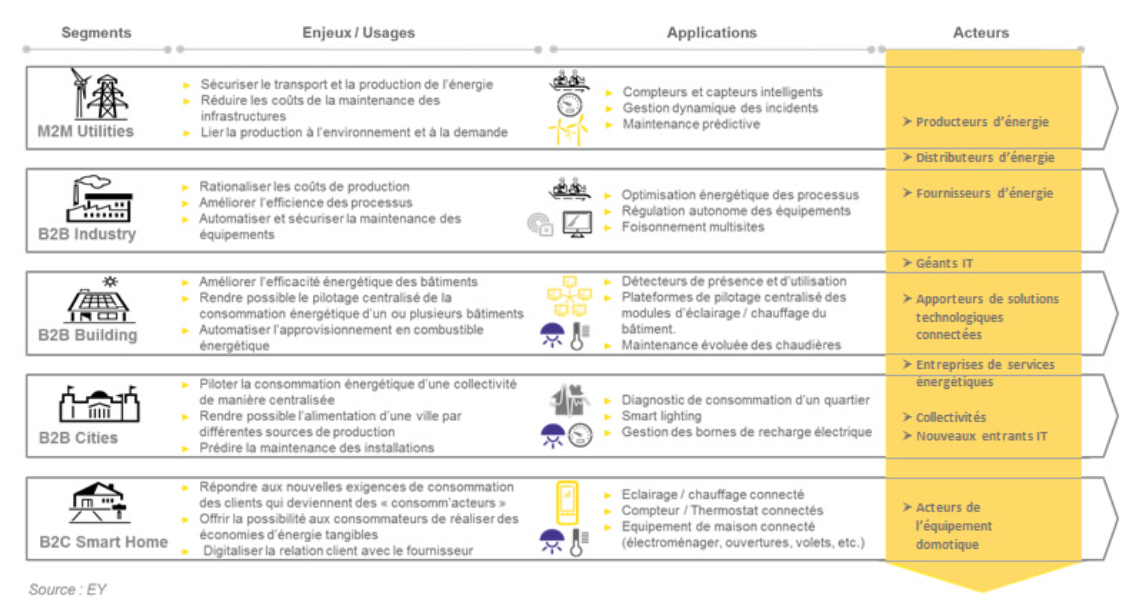 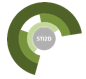 Activité en enseignement 2I2D commun
Des documents ressources au format numérique sont disponibles ainsi que l’accès à l’Internet pour les recherches
Une trame de diaporama est remise à chaque îlot qui devra le compléter afin de préparer une présentation orale de 5 à 10 minutes maximum.


Durée 50 minutes :
Restitution orale des travaux de chaque îlot (environ 10 minutes)



Synthèse :
La séance suivante l’enseignant propose de construire une carte mentale regroupant les différents segments, les enjeux, les applications et les acteurs.
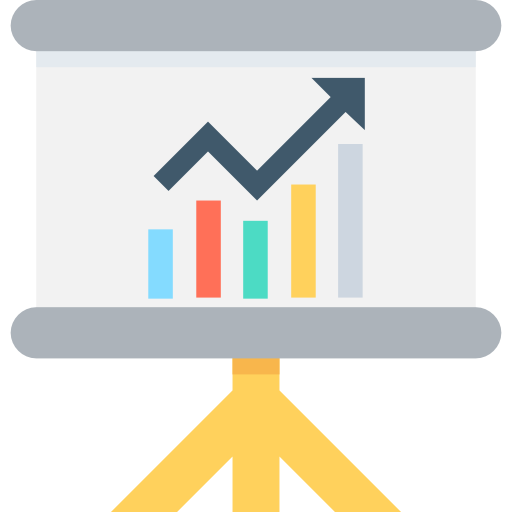 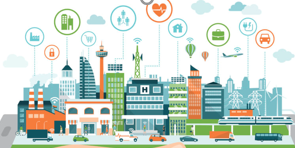 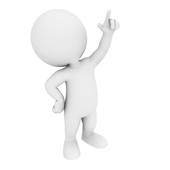 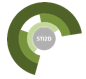 Approfondissement en enseignement spécifique
Transmission de l'information par la mise en œuvre d'objets connectés - IoT
Terminale STI2D

Enseignement spécifique SIN
SIN
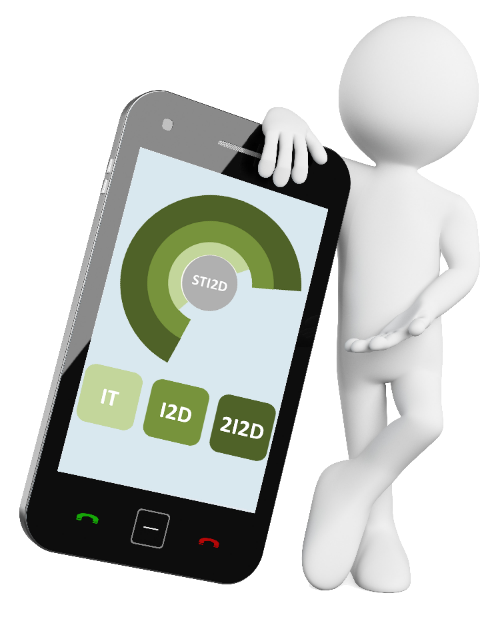 Cadre de sommaire
Généralités sur les objets connectés.
Activités proposées dans le module numérique
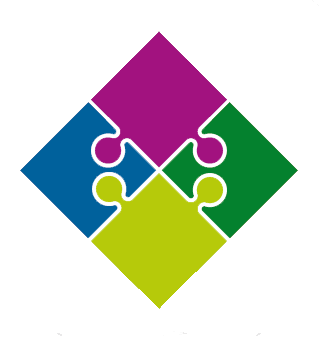 Information
Acquisition
Traitement
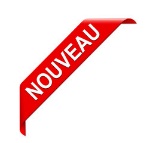 RENFORCÉ
Transmission
9
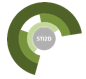 Enseignement spécifique
SIN
Systèmes d’Information et Numérique
Explore la façon dont le traitement numérique de l’information permet le pilotage et l’optimisation de l’usage des produits, notamment de leur performance environnementale. 
Il apporte les compétences nécessaires pour appréhender le choix de solutions constructives associées à la création logicielle à 
forte valeur ajoutée de produits communicants.
10
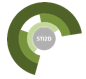 Le programme des connaissances associées
Connaissances
Principes de conception des produits et développement durable
Approche fonctionnelle et structurelle des produitsApproche des flux MEI, chaîne de puissance, application logicielle
Approche comportementale des produitsParamétrage et traitement des résultats, concept de mouvement 
Eco-conception des produitsAccentuation de la représentation numérique, réseaux intelligents
Solutions constructivesÉtudes approfondies en terminale par enseignement spécifique et allègement en enseignement commun
Prototypage et expérimentations
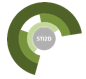 Choix pédagogiques :
proposer la résolution d'un problème technique conduisant à mobiliser des solutions constructives relevant du programme, en s'appuyant sur la démarche STEM ;

mobiliser un module numérique de formation.
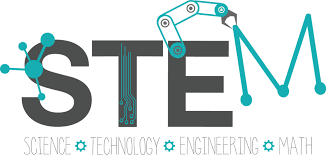 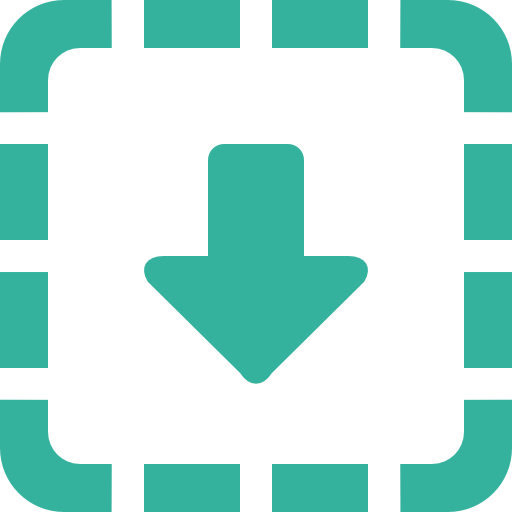 Télécharger
12
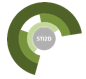 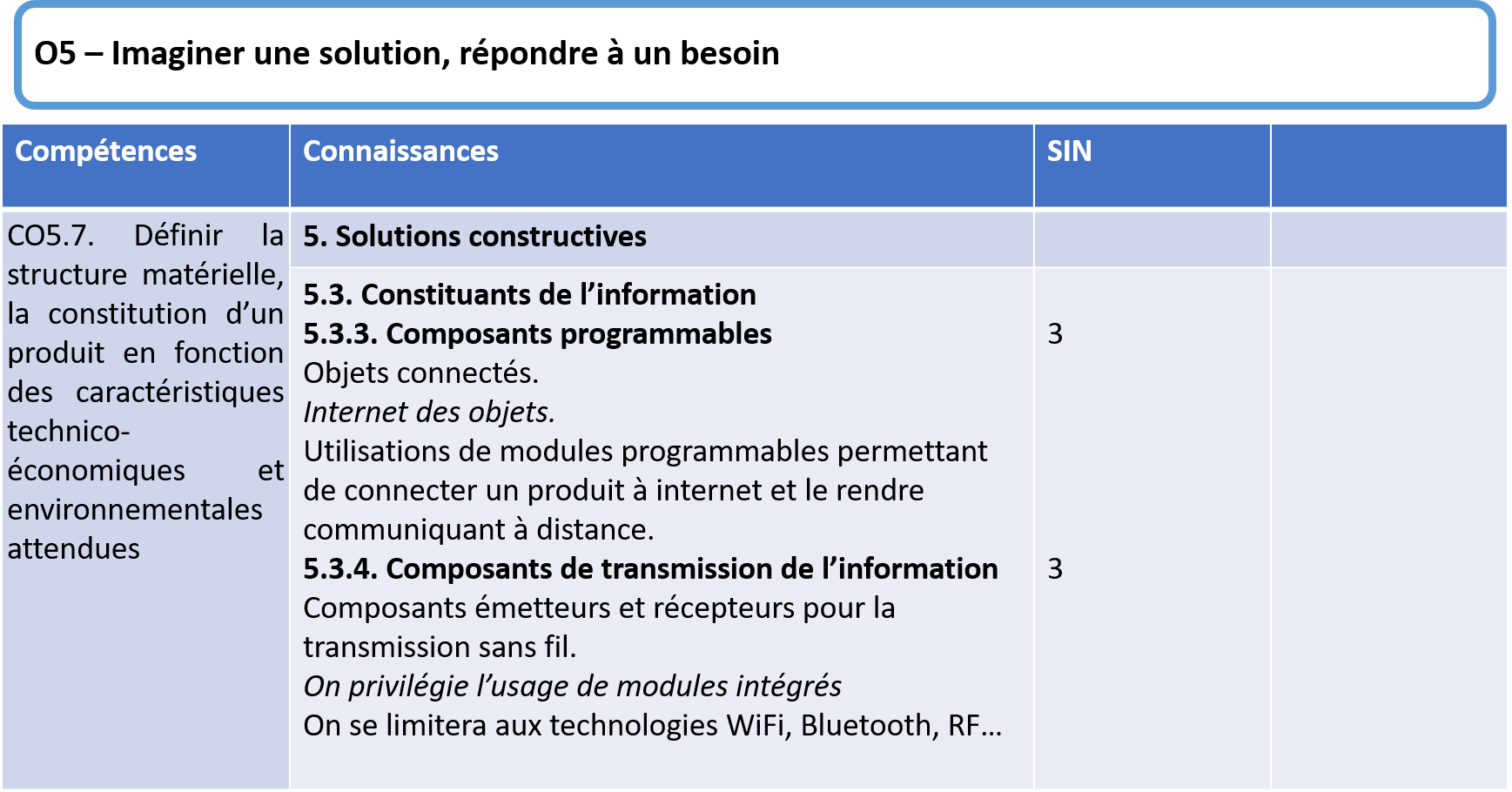 13
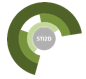 Transmission de l'information - Objets connectés IoT
l'Internet des objets connectés (IoT) est basé sur les échanges d'informations et de données provenant d'objets du monde réel avec le réseau Internet.

L’IoT  regroupe à la fois :
les systèmes embarqués fonctionnant en temps réel (embedded systems)
et le stockage de données dans le Cloud.
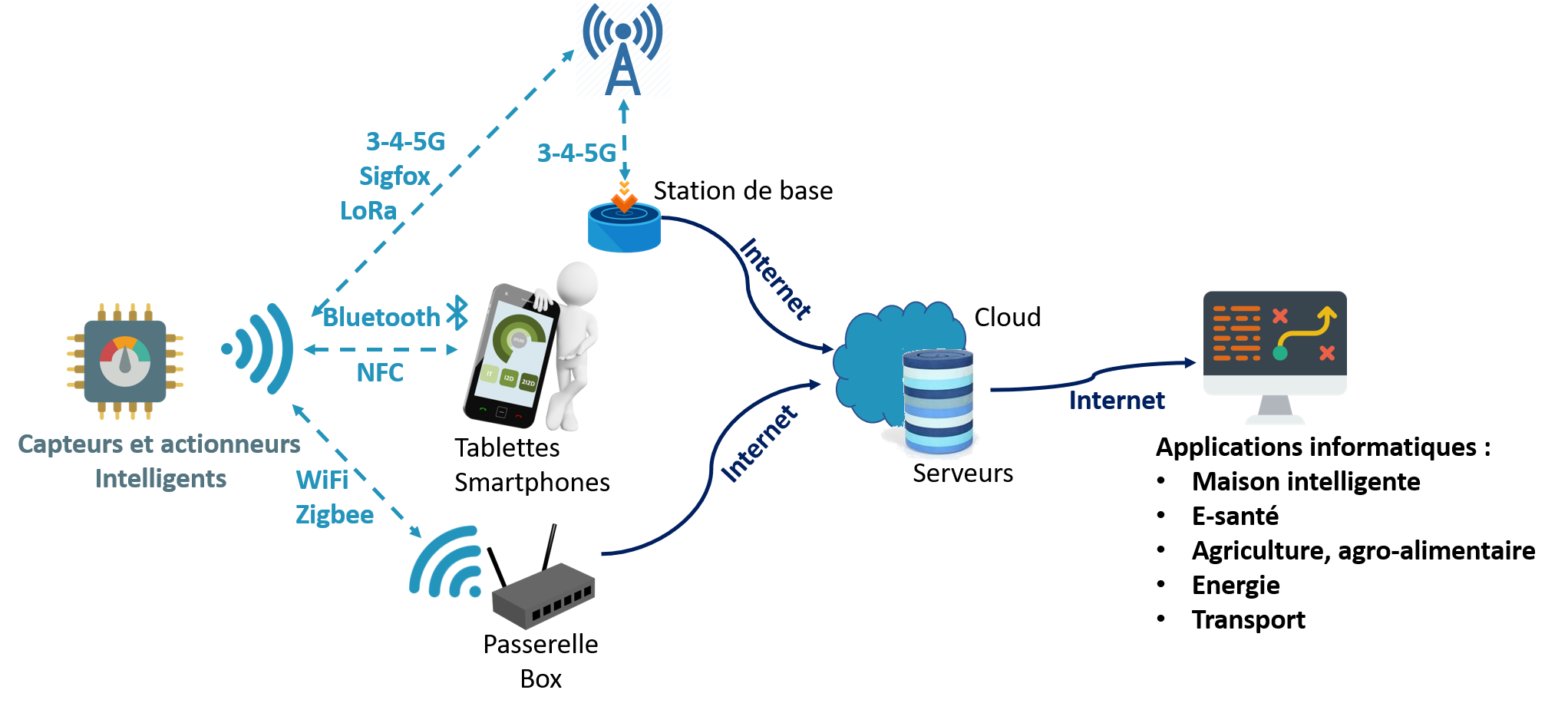 14
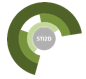 Définition par l’Union internationale des télécommunications :
Présentation générale de l'Internet des objets (ITU-T Y.2060), juin 2012, 
§ 3.2.2 Définition internationale (par l'Union internationale des télécommunications) 

Cette recommandation définit l'Internet des objets comme 
« une infrastructure mondiale pour la société de l'information, qui permet de disposer de services évolués en interconnectant des objets (physiques ou virtuels) grâce aux technologies de l'information et de la communication interopérables existantes ou en évolution. »
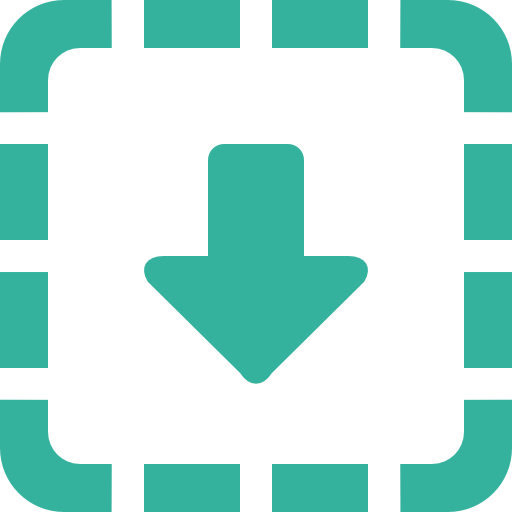 Voir document numérique
15
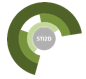 Domaines applicatifs de l'IoT :
Ville intelligente : circulation routière intelligente , transports intelligents, collecte des déchets, cartographies diverses (bruit, énergie, etc.)
Environnements intelligents : prédiction des séismes, détection d'incendies, qualité de l'air, etc.
Sécurité et gestion des urgences : radiations, attentats, explosions.
Logistique : aller plus loin que les approches actuelles.
Contrôle industriel : mesure, pronostic et prédiction des pannes, dépannage à distance.
Santé : suivi des paramètres biologiques à distance.
Agriculture intelligente, domotique, applications ludiques etc.
16
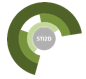 Domaines applicatifs de l'IoT :
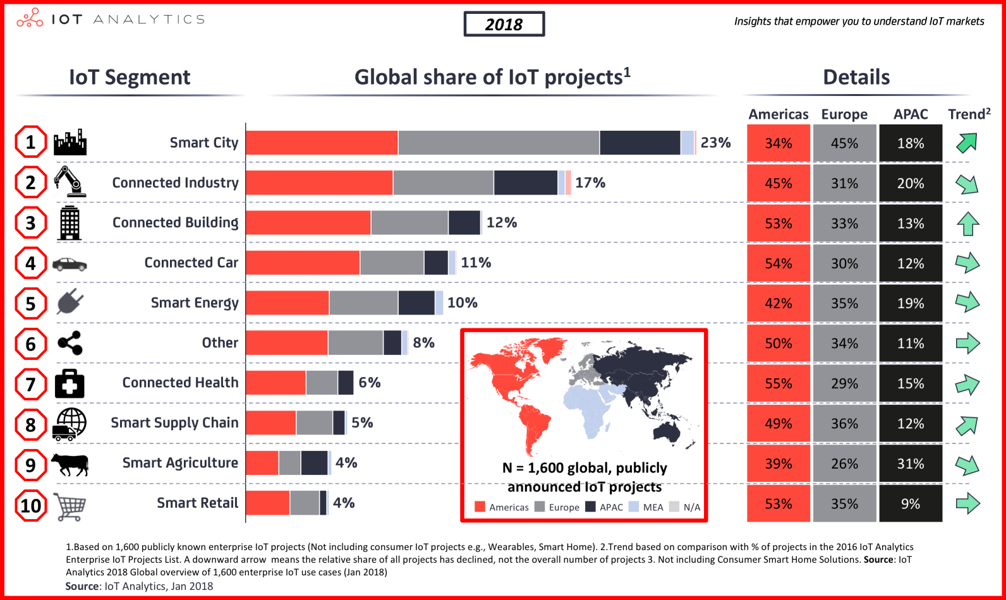 17
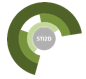 Évolution des modes de transmission :
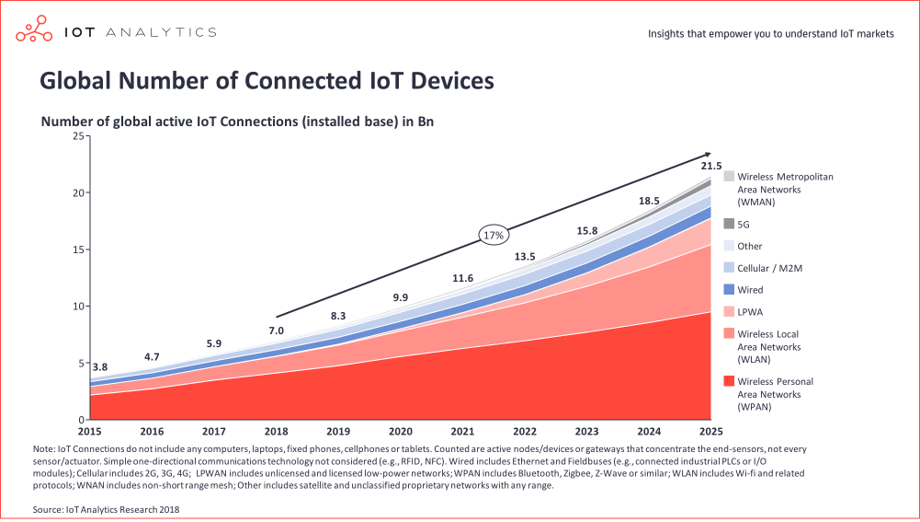 Low-power Networks
18
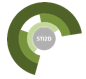 Le cadre :
La loi du 17 août 2015 relative à la transition énergétique pour la croissance verte (LTECV), la 21e conférence des parties ou Conférence de Paris de 2015 (COP 21), le déploiement du compteur évolué sont autant de signaux pour basculer vers un secteur de l'énergie décarbonée, décentralisée et digitalisée.
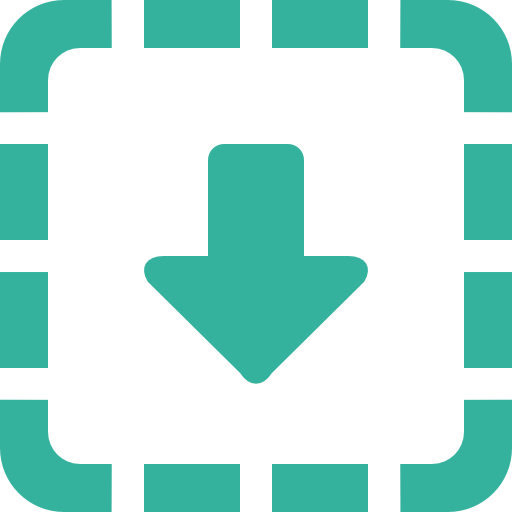 Voir document numérique
19
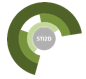 La réglementation :
Le règlement européen du 27 avril 2016 relatif à la protection des personnes physiques à l'égard du traitement des données à caractère personnel et à la libre circulation de ces données ;
les lois du 28 décembre 2015 relative à la gratuité et aux modalités de la réutilisation des informations du secteur public (dite loi Valter) et du 7 août 2015 portant la nouvelle organisation territoriale de la République (NOTRe) pour la gratuité et l'ouverture des données ;
la loi du 7 octobre 2016 pour une République numérique, qui établit un cadre sur la protection des données privées et l'ouverture par défaut des données dans les contrats de Délégation de Service Public à destination des Collectivités, pour « une meilleure information des citoyens et une transparence accrue » ;
la loi du 17 août 2015 relative à la transition énergétique pour la croissance verte (LTECV) qui, au-delà des grands objectifs du texte, prévoit la mise à disposition aux collectivités et consommateurs finaux de certaines données de consommation par les gestionnaires de réseaux, pour favoriser la compréhension de la consommation et les économies d'énergie associées.
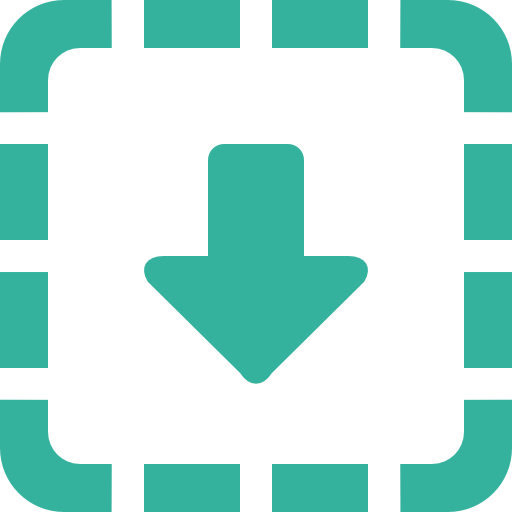 Voir document numérique
20
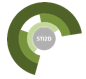 Quel réseau pour quelle application ?
21
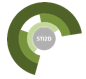 Les débits selon les réseaux :
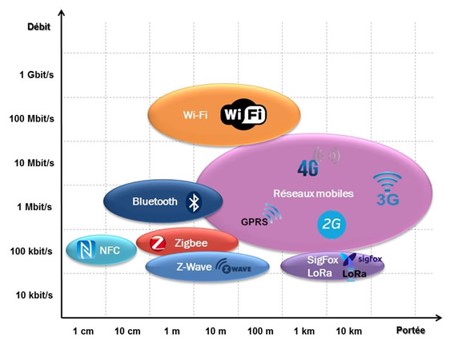 22
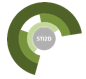 Une norme Wi-Fi est dédiée aux objets connectés :

 le Wi-Fi HaLow (sa normalisation porte le nom d'IEEE 802.11ah).
Les enjeux :
Portée
Densité
Gestion de l'énergie
Réutilisation des infrastructures déjà en place
23
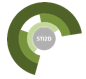 Extraits de l’article intitulé « L'autonomie des objets connectés » de Laurent REMONT, Technology and Product strategy VP de STMicroelectronics :
« La manière même de penser le système, réduit ou allonge l'autonomie de l'objet connecté. 
Il faut penser très clairement à l'architecture et à son fonctionnement de bout en bout, à la captation d'information, au traitement de la donnée, à la périodicité de ces traitements, aux retours visuels, sonores ou autre, etc.
Il s'agit par exemple de se demander si les données sont exploitées localement ou dans le cloud et il n'est pas dit que le calcul local sera plus énergivore que la transmission des données des capteurs.
Les cycles de fonctionnement sont primordiaux. Il est facile de se laisser aller à la vitesse et de souhaiter récupérer les données des capteurs toutes les minutes pour avoir du pseudo temps réel. »
L’article complet est disponible en suivant ce lien :
https://www.ekino.com/articles/lautonomie-des-objets-connectes
24
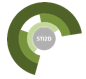 L'autonomie des objets connectés dépend aussi :
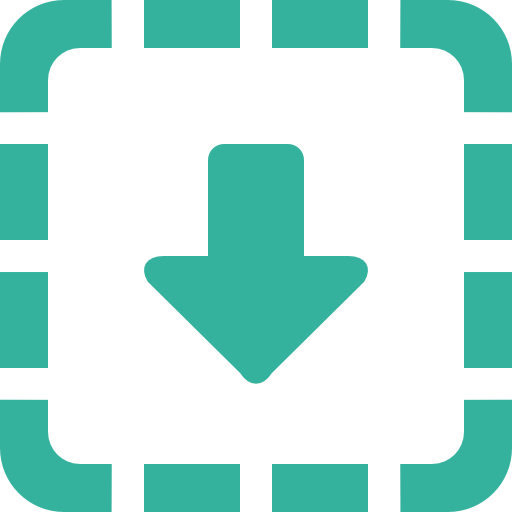 Voir la suite de l’article dans le module numérique fourni.
Le choix du hardware
L'environnement en tant que source d'énergie
De la possibilité que l'information puisse créer l'énergie 
	comme avec les interrupteurs de type piezo-électriques.
25
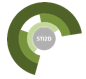 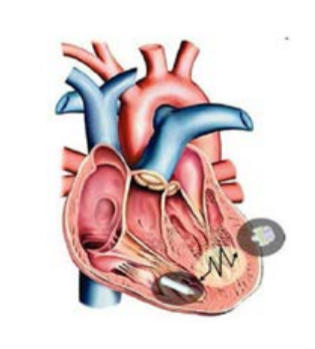 L’information crée l’énergie : exemple du pacemaker autonome
extrait de l’article «  Heartbeat-Powered Pacemakers » paru dans le rapport « Annual Research Report Systems and solutions integration 2012 » du CEA LETIAuteurs : J.J. Chaillout, S. Boisseau, G. Despesse, J.S. Danel (CEA-LETI/DCOS)
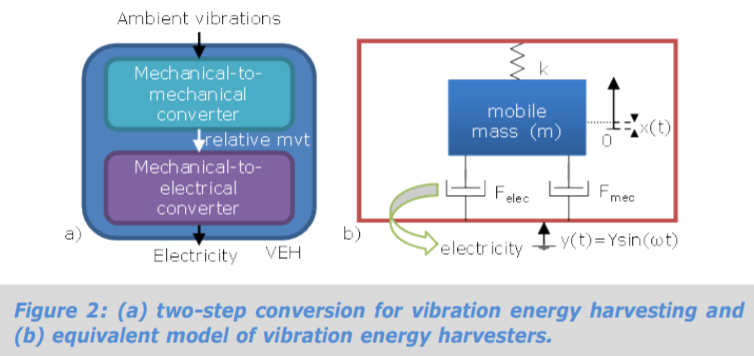 Heartbeat-Powered Pacemakers
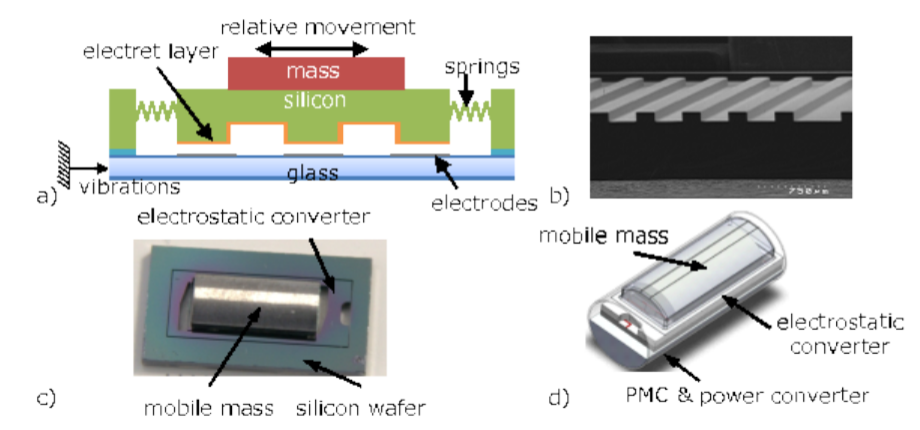 Structure de récupération d’énergie utilisant les mouvements du cœur et permettant de fabriquer des pacemakers autonomes. La structure visée est capacitive à électrets, mesure 18mm/9mm/3mm, a une fréquence de résonance de 20Hz et récupère 40µW après l’électronique de conversion.
26
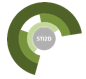 Planning des activités
Le module numérique de formation propose des activités  illustrant la transmission de l'information par les objets connectés .
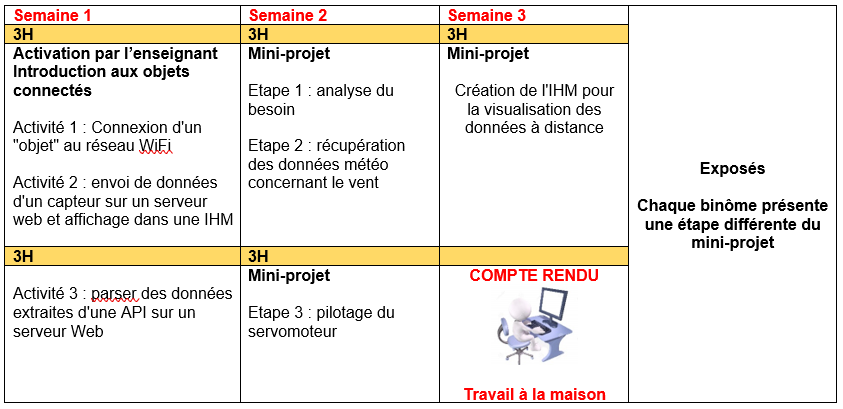 27
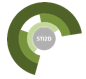 Démarche : Etude de solutions constructives
Mise en œuvre de modules ESP (Société Espressif) programmables dans l’IDE Arduino et permettant notamment une connectivité Wi-Fi.
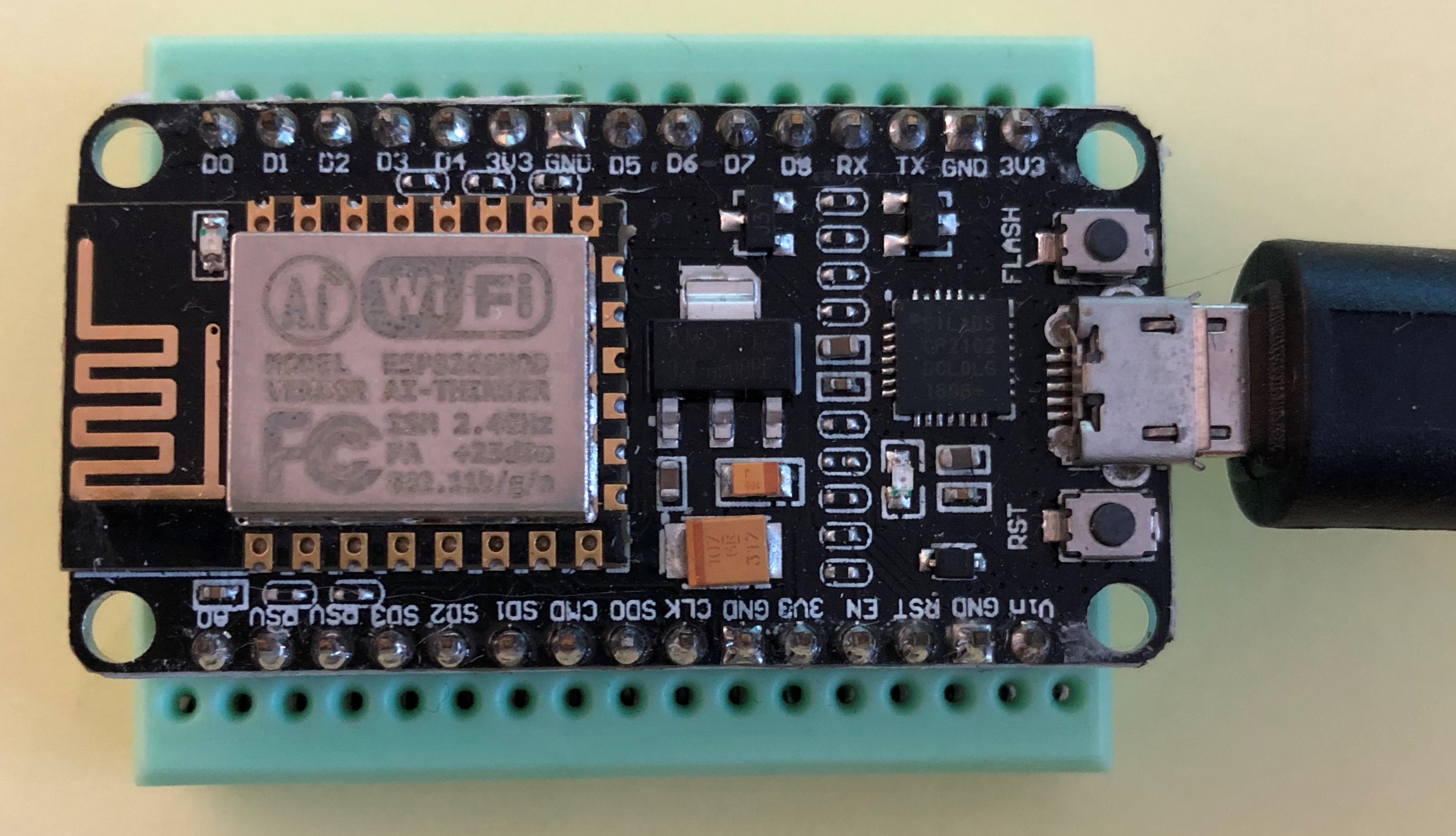 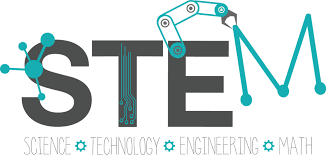 Les activités guidées :
configurer la connexion Wi-Fi ;
mettre en œuvre des requêtes HTTP pour :
Envoyer des données acquises par un capteur sur un serveur web ;
Lire des données sur des serveurs web dans des API, pour les communiquer ou les exploiter ;
réaliser l’extraction de données* au format JSON ;
exploiter les données d’un serveur Web dans un Dashboard en ligne.

Une activité de type projet : résolution du problème technique proposé par la mise en œuvre des connaissances et compétences développées tout au long des activités guidées.
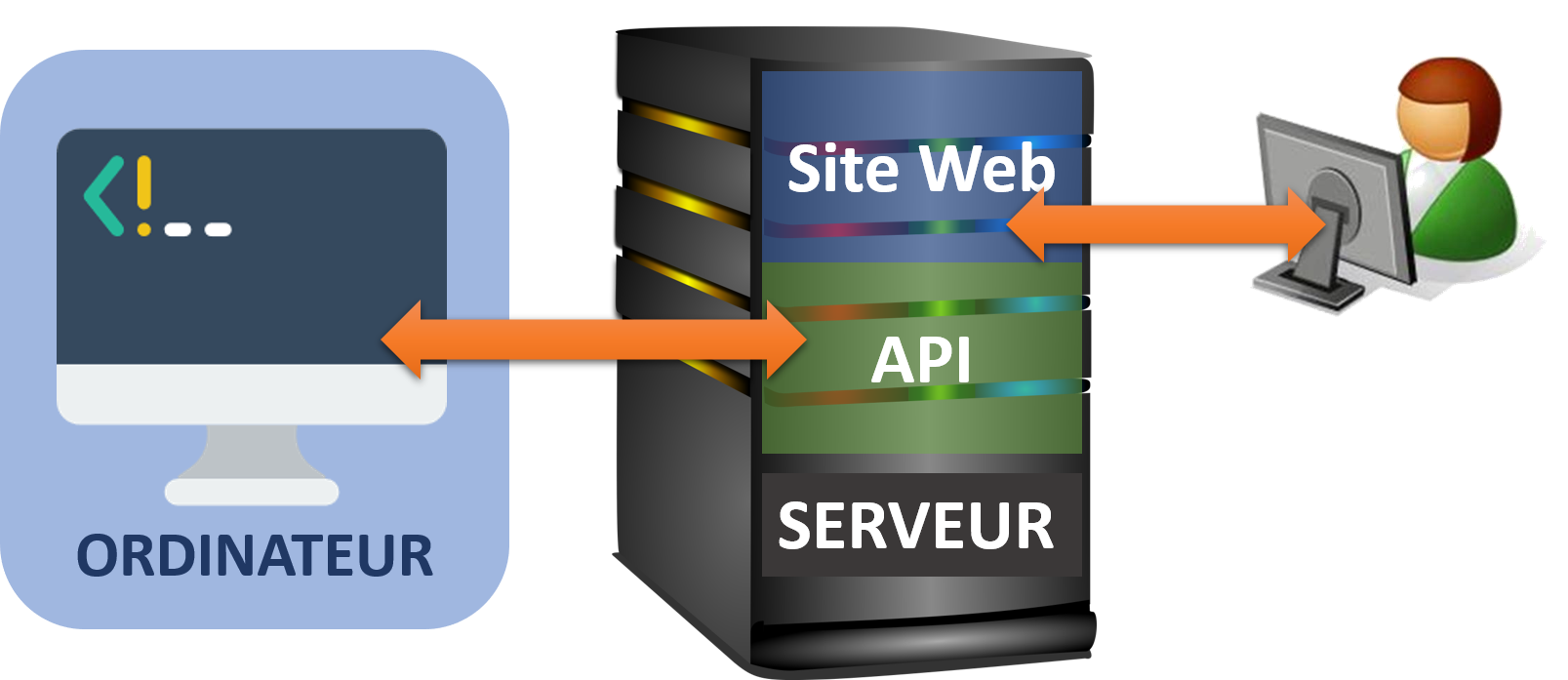 *L’extraction de données est aussi appelée : parsing
28
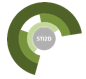 Extrait des ressources dans le module numérique :
Une API est un outil qui rend les données d'un site web "utilisables" par un ordinateur "client". Grâce à elle, un client peut voir et modifier des données, exactement comme une personne peut charger des pages et soumettre un formulaire.
API :
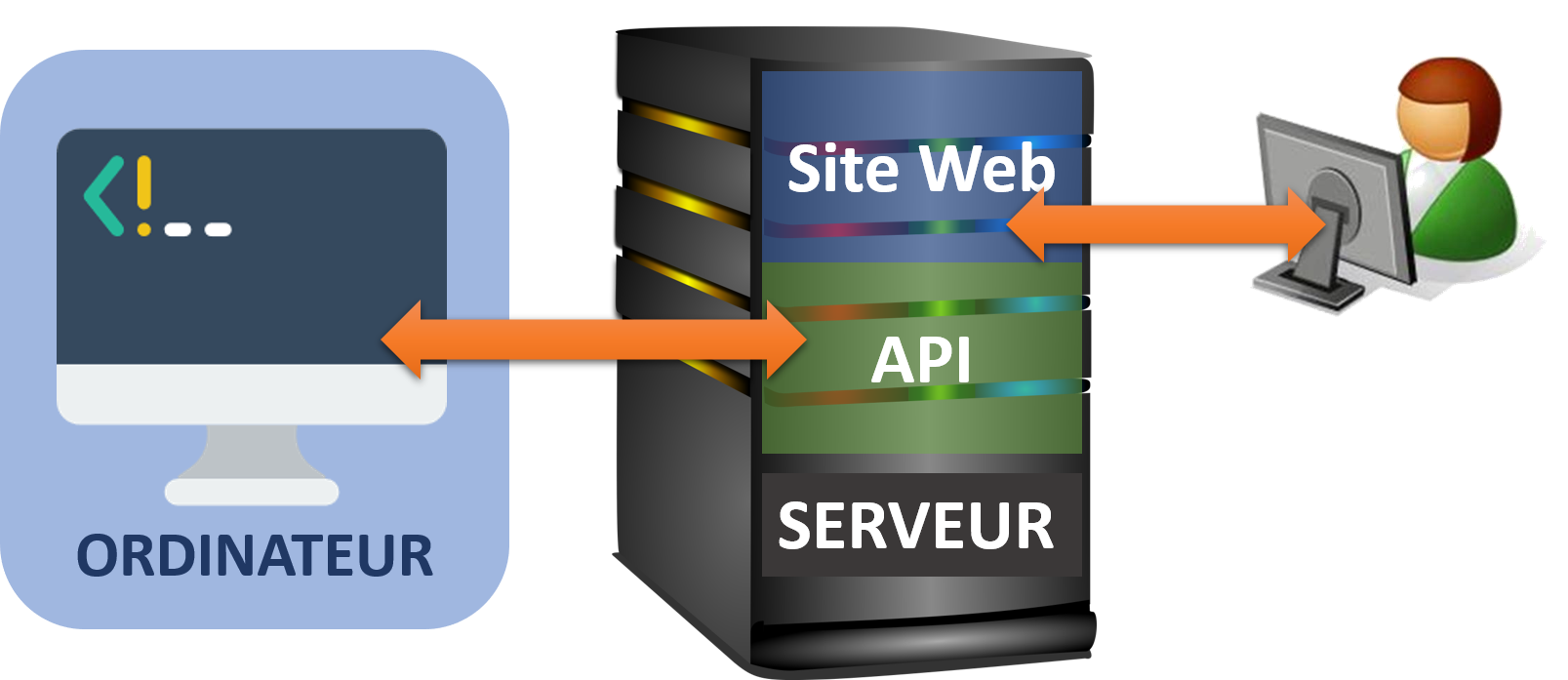 JSON :
On dispose aussi de  deux types structures :
les listes de paires qui se composent de deux champs :
le mot clé qui est une chaîne de caractères
les clés représentent un attribut de l'objet que l'on décrit
une valeur qui peut être n'importe quoi.

Par exemple, voici le json d'un élève de STI2D :  
{ "Identifiant_de_la_classe": 604, "Spécialité_1": "IT", "Spécialité_2": "I2D"}
Les listes sont délimitées par des accolades.
Les tableaux
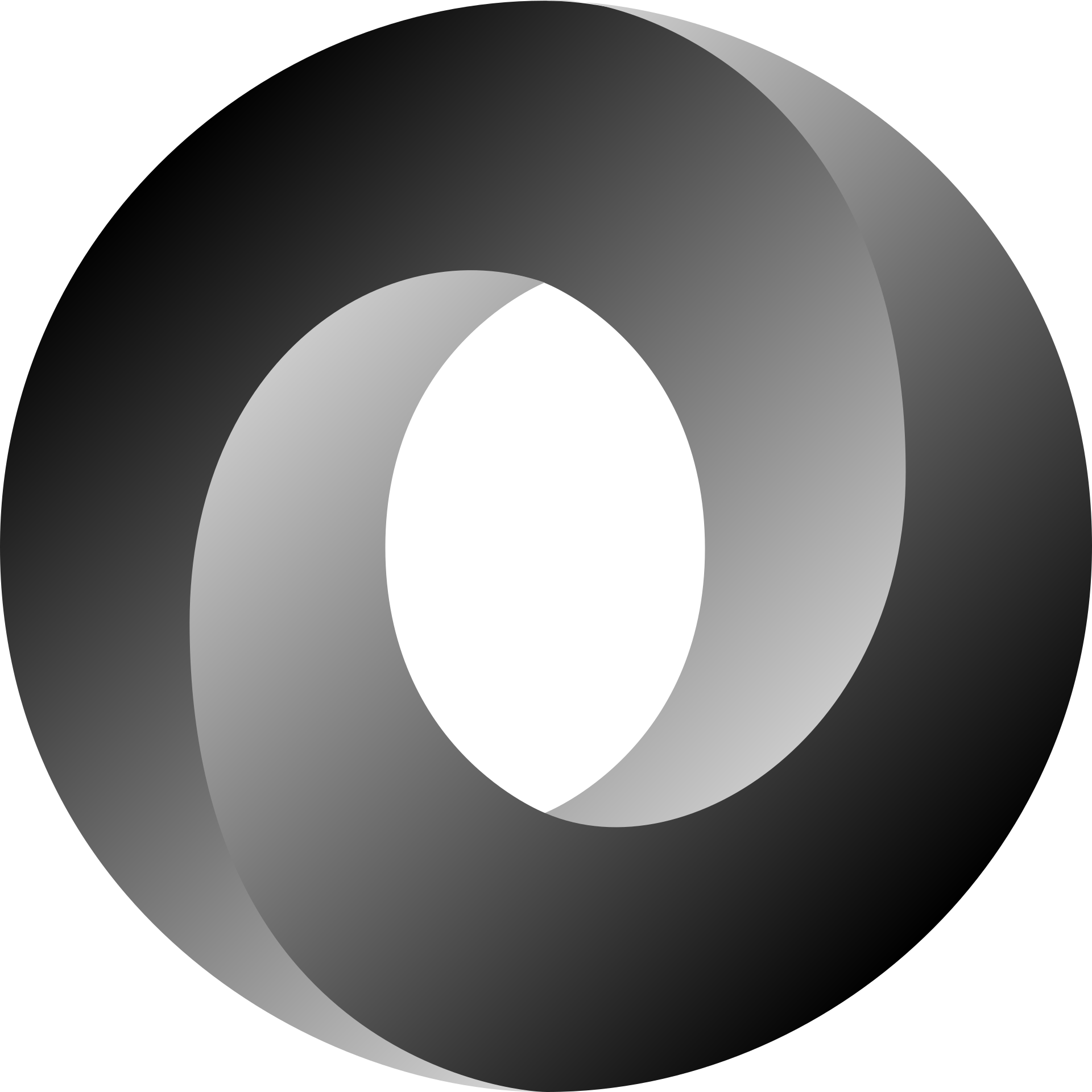 29
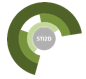 Activité 1 : connexion Wi-Fi – protocoles IoT
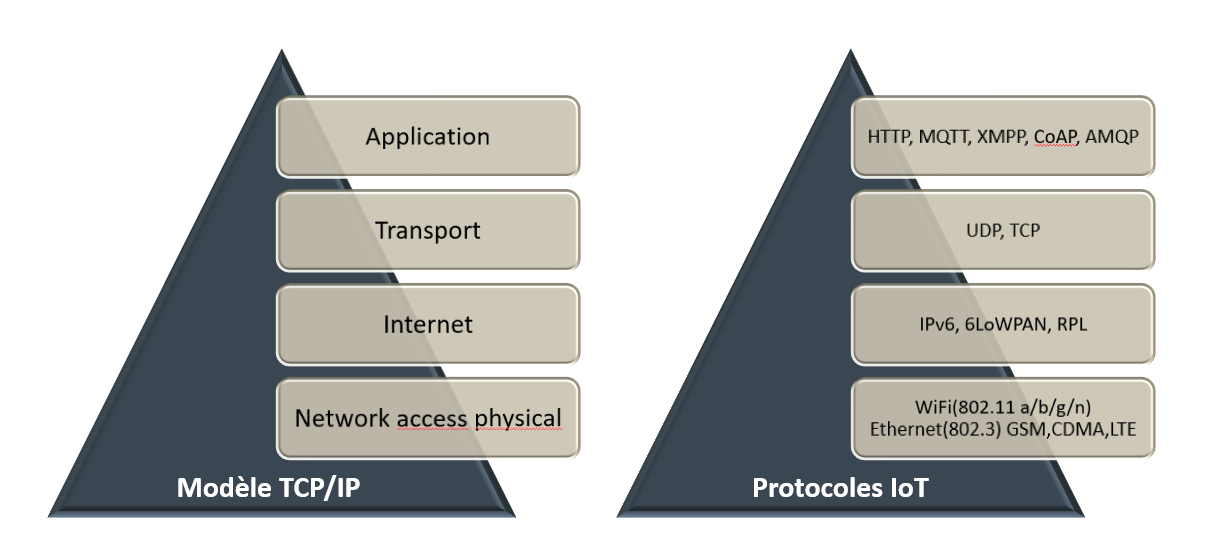 30
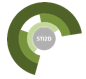 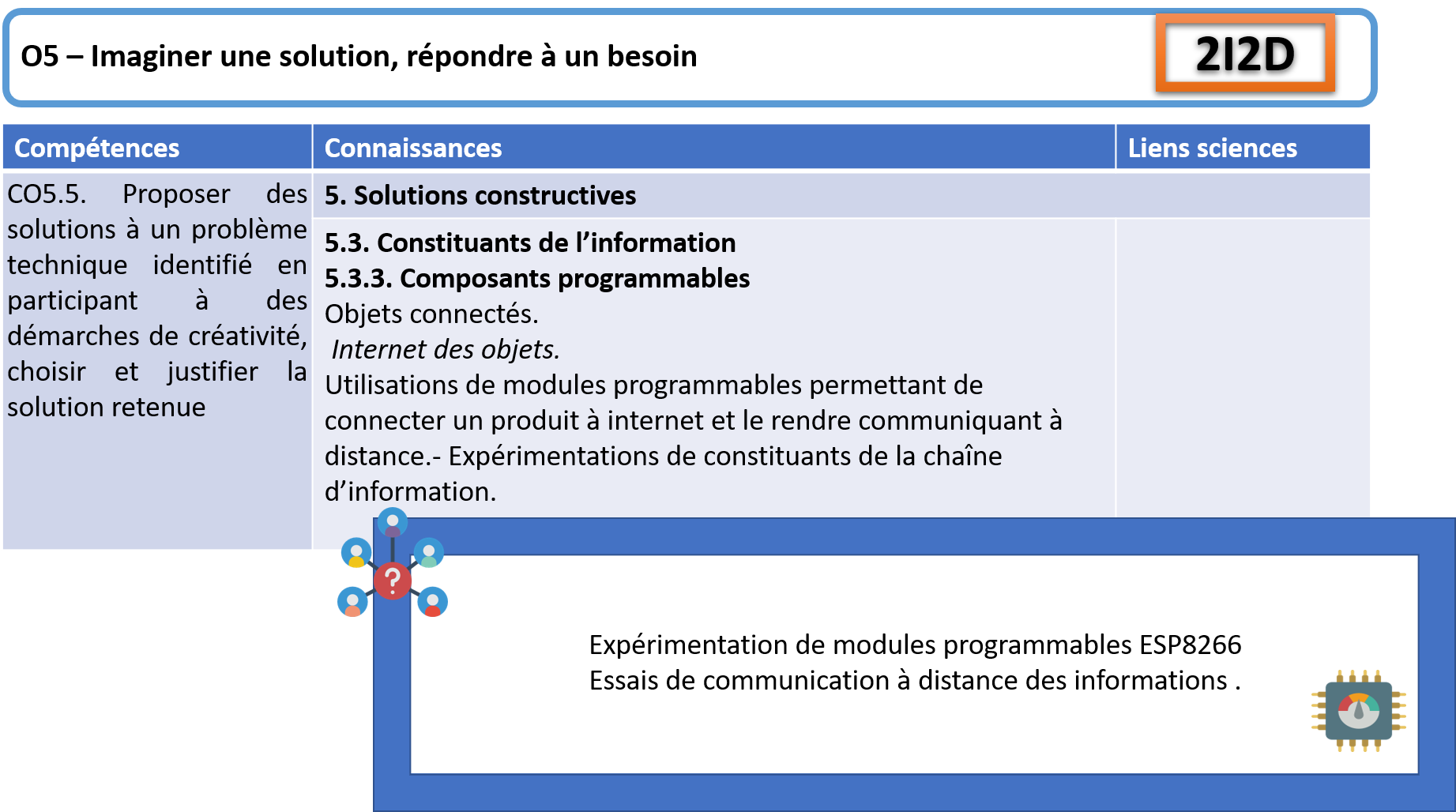 31
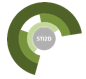 Activité 2 :
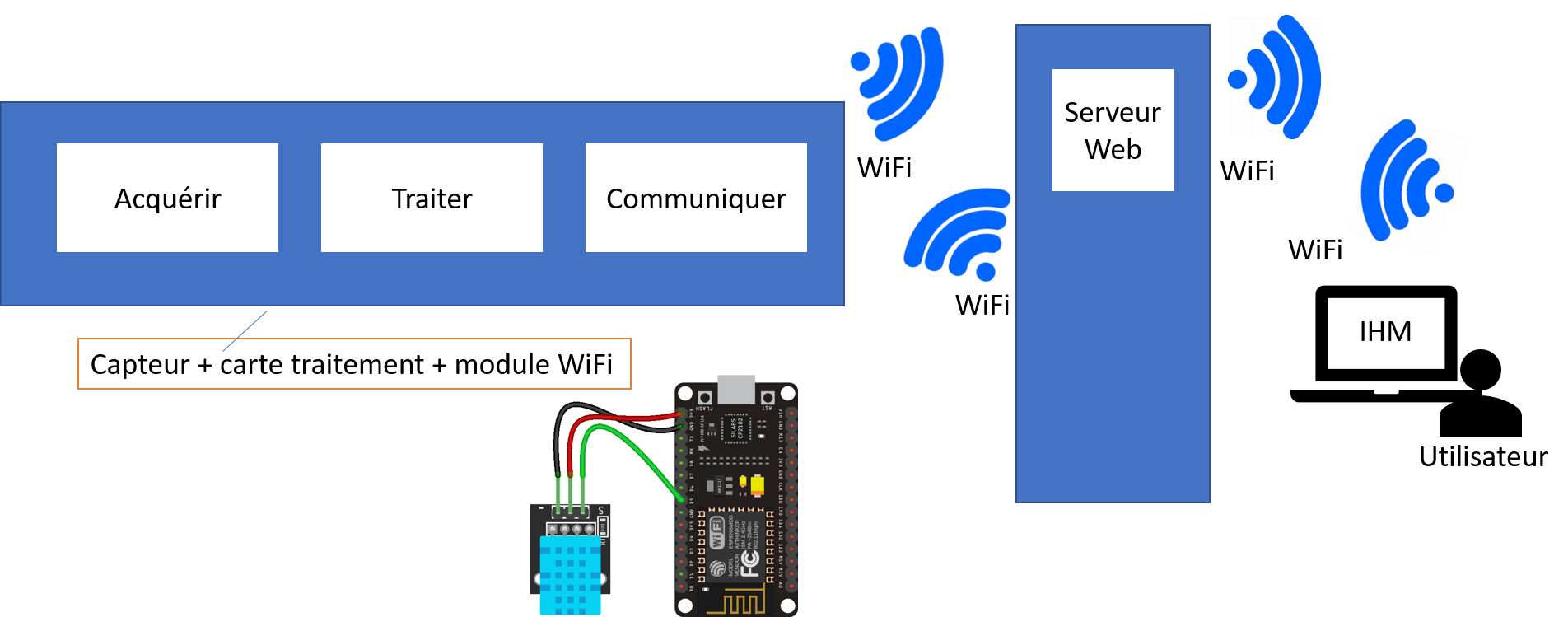 IHM
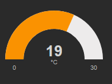 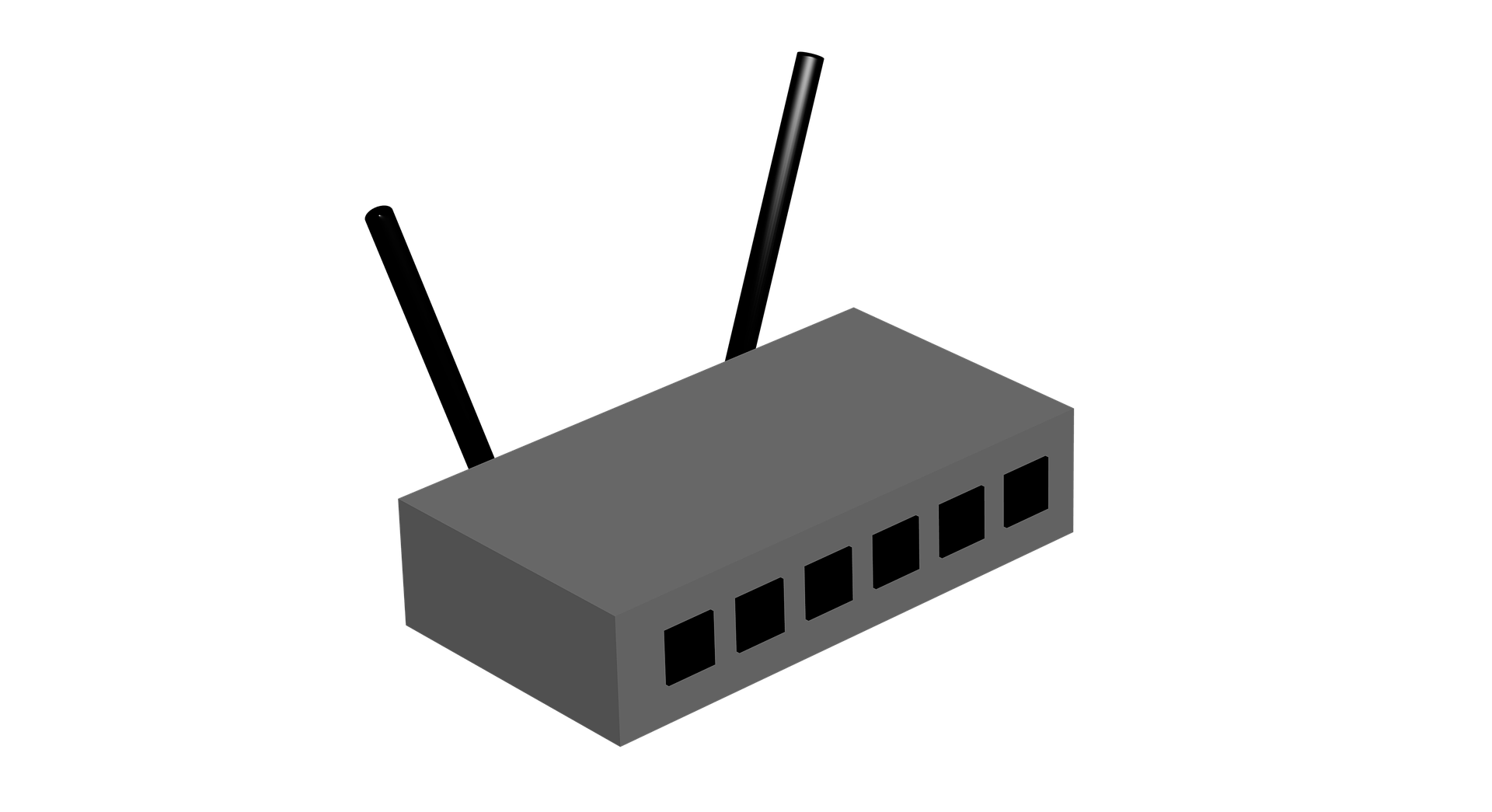 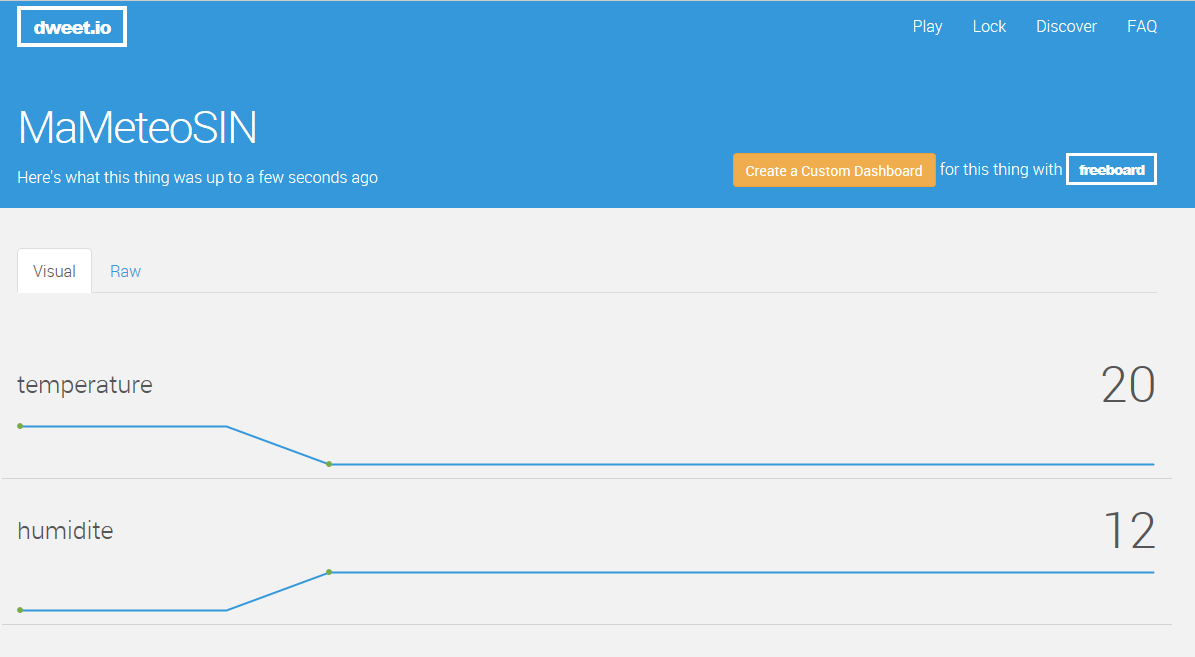 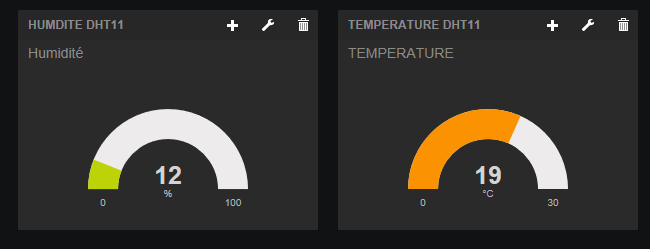 Passerelle
Box
32
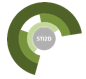 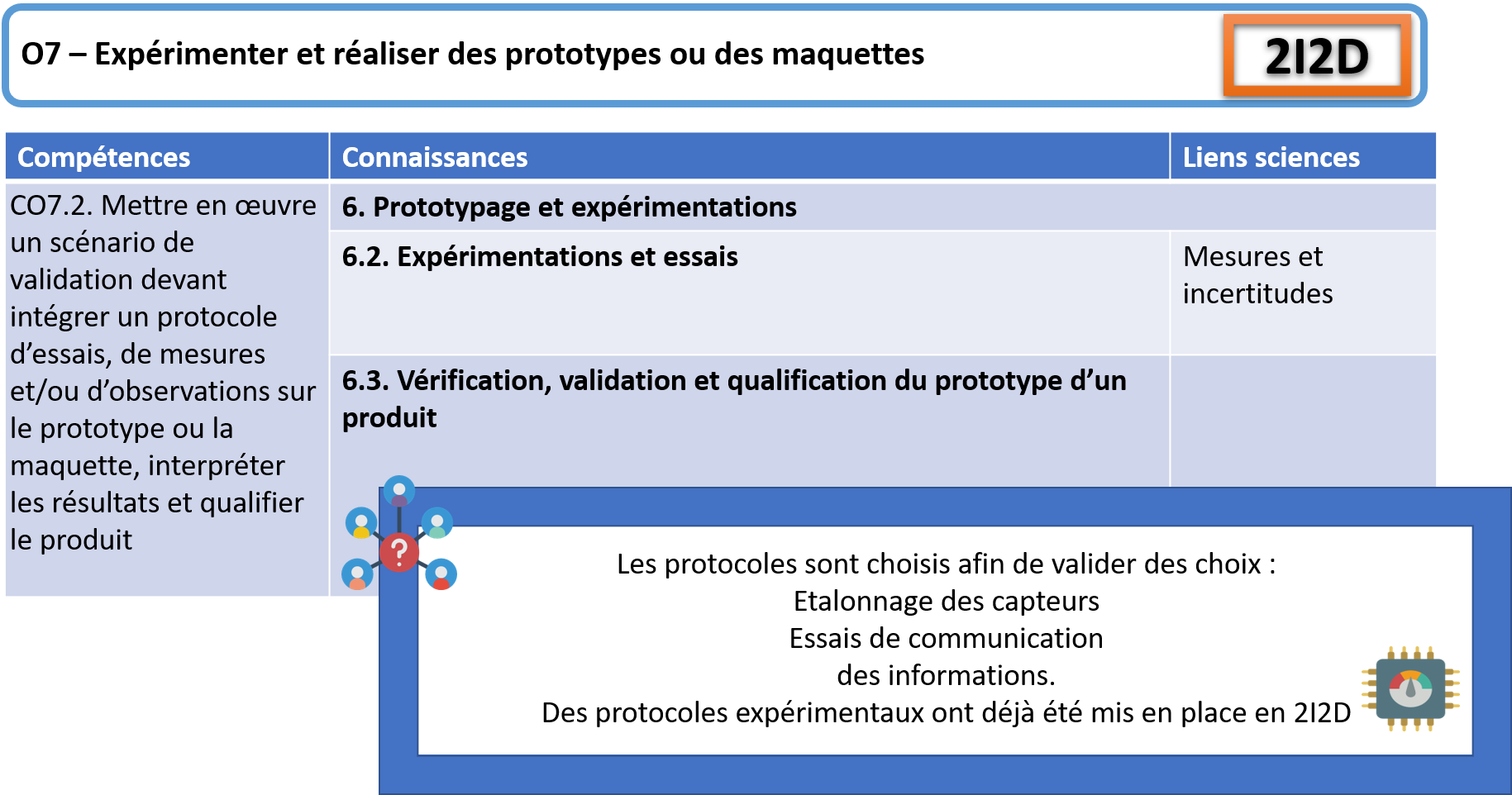 33
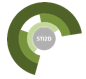 Activité 3 : « parser » des données extraites d'une API sur un serveur Web
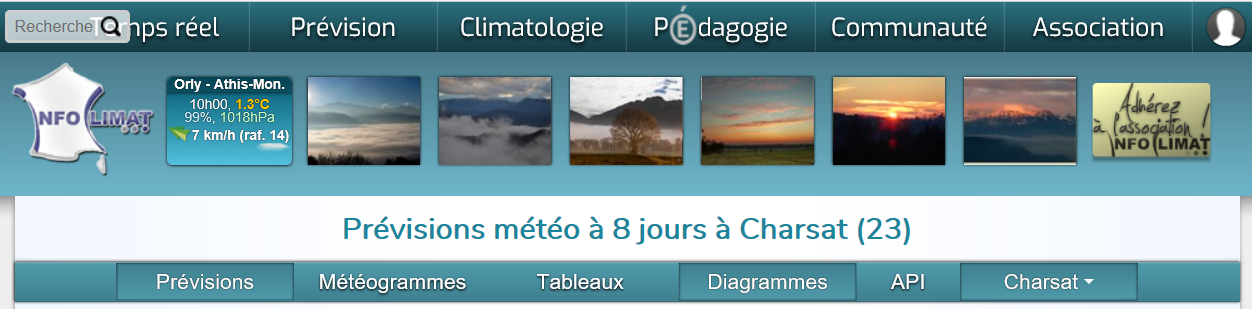 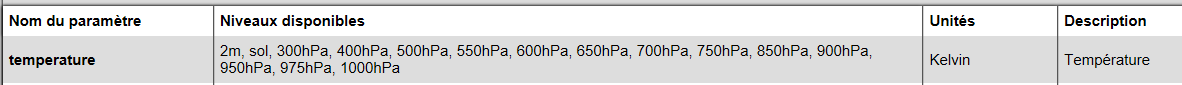 Format JSON
{"temperature":{"2m":282.7,"sol":285,"500hPa":-0.1,"850hPa":-0.1},
34
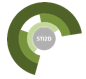 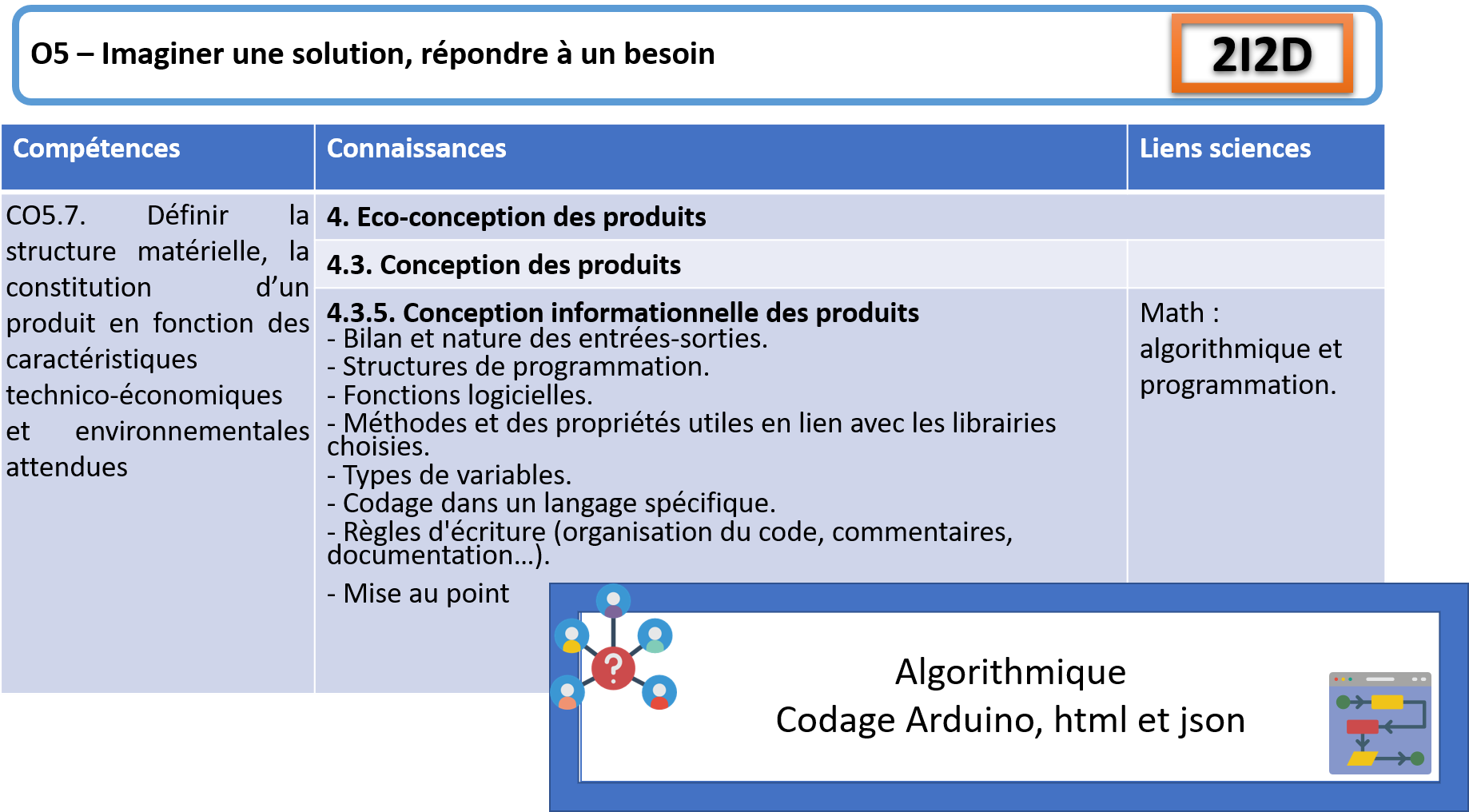 35
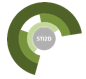 Activité de type projet :
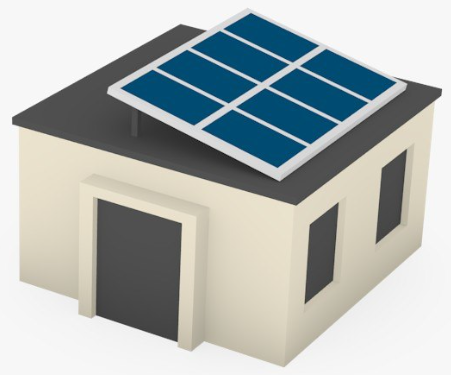 Sécuriser un panneau photovoltaïque sur toit terrasse
par sa mise en sécurité en fonction des valeurs des rafales de vent annoncées par l’API du site météo.
Démarche « Ingénierie System » :
	Analyse du besoin : réalisation des documents au formalisme SysML  :
Expression du besoin
Mission du système
Utilisation du système -phase d'exploitation
récupération des données depuis l’API du serveur du site infoclimat.fr
pilotage d'un servomoteur selon les valeurs des rafales de vent,
création de l'IHM pour la visualisation des données à distance.
36
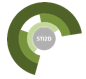 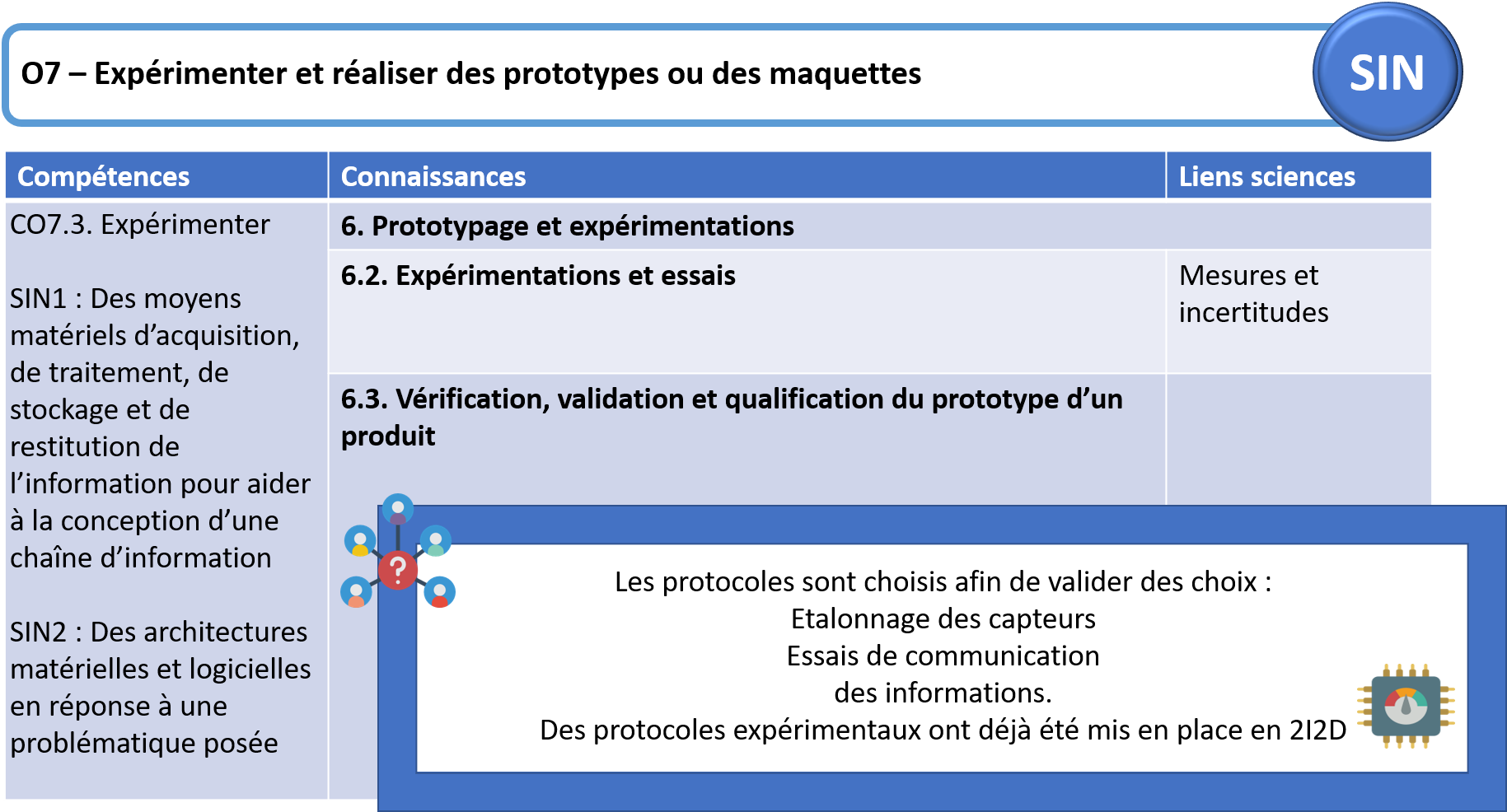 37
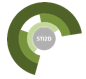 Documents fournis :
Module numérique version enseignant

Module numérique version élève
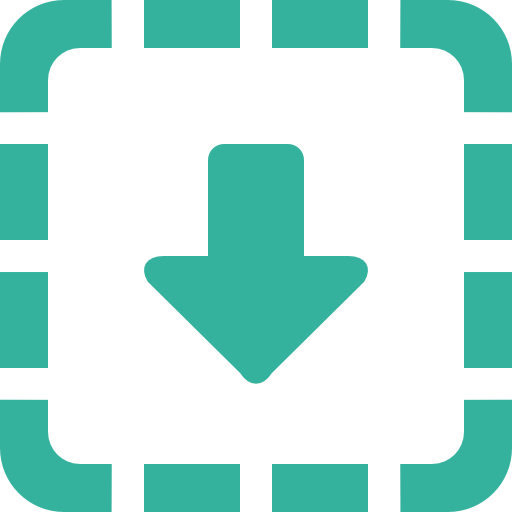 Inclus dans les modules numériques :
Programmes format Arduino
Notice d’installation du module ESP
Documents élèves
Merci de votre attention.
38